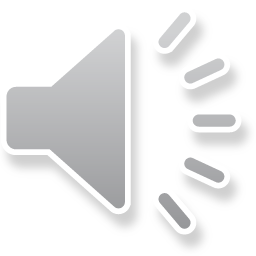 The edge coloring game on trees played with one more color
Mr. Fong, William Wai Lam
PhD candidate




PhD supervisor: Dr. Chan, Daricks Wai Hong
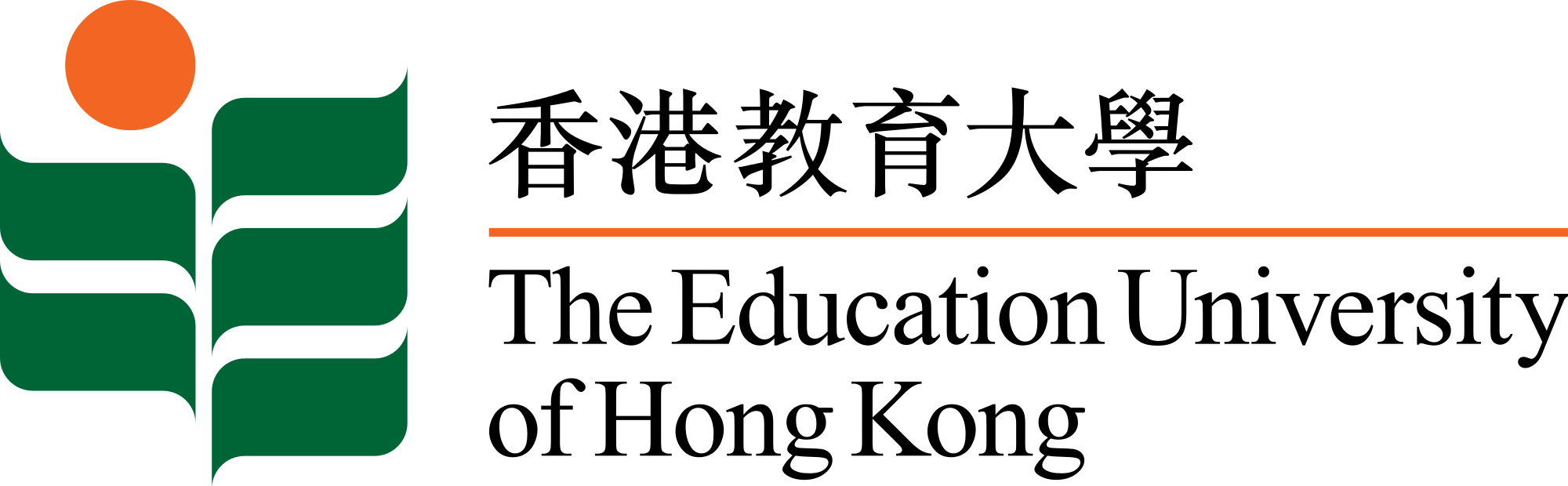 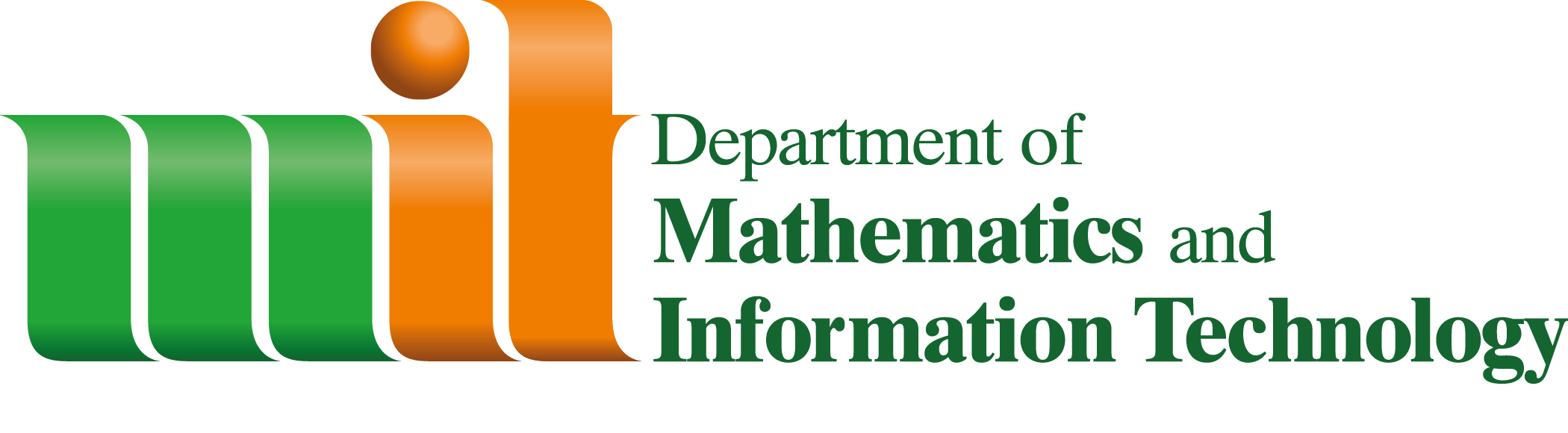 1
[Speaker Notes: Joint work with my PhD supervisor]
The edge coloring game
Color set ={1,2}
1
2
2
1
2
1
1
Bob wins
Alice wins
2
[Speaker Notes: Given a graph G and a set of colors, Bob and Alice alternately put a color on an edge, …
Let’s play on this path. Suppose Bob takes the first move, and if Alice puts 2 here, Bob can do this. Then, this edge cannot be colored by 1 nor 2, and so this edge cannot be colored, so Bob wins.
However, if Alice plays smartly, she can win. Let’s play again.
This time, Alice puts 1 here. Then the two uncolored edges can always be colored by 2. So this time, Alice wins on the same graph.
So to win the game, Alice has to play with a winning strategy. And the gchi of G is …
By this definition, if Alice can win with k colors, the index is at most k. For example, the index of this path is 2.]
A variant: vertex coloring game
uv
wv
w
u
v
s
sv
rv
r
[Speaker Notes: The vertex coloring game will be discussed in other presentations, and here I just mention the relationship between these two games.
In the Line graph of G, vertices are the edges of G.
Equivalent …. So, the game chromatic index of this graph will be the same as the gchn of its line graph.]
The conjecture
4
[Speaker Notes: Almost 2 decades ago, there was a question which is…
It seems convincing becoz in the game with n+1 colors, each edge has one more color available, so it seems it is easier to color all the edges]
Implication of the conjecture for the index
5
[Speaker Notes: (start at k) by the definition of the game chromatic index, A wins the game played with k colors.
Suppose the conjecture is true, she also wins for k+1 colors. And we can use this property repeatedly, she wins for all no. of colors larger than k+1
As the game chromatic index is the least no. of colors that Alice can win, she loses for all no. of colors  less than k.
So we have this table if the conjecture is true. It means any number of colors that Bob wins the game will be an lb on the index.

If we dun know the conjecture is true or false, then a possible situation is this one.
e.g. …
To show the index is at least 10, by the definition of the index, we need to show Bob wins for all games with number of colors less than 10, which could be time consuming.

So, the conjecture is useful for finding an lb on the index.]
Terminology
w
u
v
s
6
r
Graph G
[Speaker Notes: In this example, we have 4 leaves and v is a 4-vertex becoz it is shared by 4 edges. And delta(G) is 4.]
1
2
5
4
3
7
[Speaker Notes: We want to know the implication of the assumption. 
Suppose we can show if T has some property, Bob wins with 4 colors. Then using contrapositive, …
And we are done, if we can prove if T doesn’t have the property, Alice wins with 5 colors.]
Two forbidden subtrees
Three adjacent 4-vertices and the middle one is not adjacent to two leaves
: 4-vertex
[Speaker Notes: More accurately, we find that …
While the red one is a 4-vertex, the orange is a vertex with degree not less than 3.]
Leaf
[Speaker Notes: So, using contrapositive, if Alice wins the game with 4 colors, …
For example, it is of deg 3 and it is of deg 4.
Now I show an example of their union]
Leaf
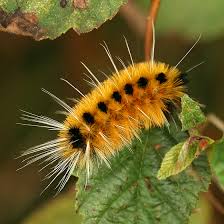 Caterpillar
12
[Speaker Notes: First, it can have 2 adjacent 4 vertices, and we know how to deal with
Second, it can have a long path of 4 vertices, if the internal vertices are all adjacent to 2 leaves. And in fact we have known Alice can win with 5 colors on caterpillars.]
Decomposition of a tree into independent subtrees
2
1
3
e
Split into 2
2
T1  and T2  are independent subtrees (subtree)
3
1
3
e
e
T1
T2
14
[Speaker Notes: Suppose we have a partially colored tree. Now, a player is going to color this edge e.(click) 
After this coloring, because it is a tree, edges on the right side must not be adjacent with edges on the left side.
Therefore, the coloring of the right is independent of the coloring of the left. 
So, we can consider them separately (click) and call them independent subtrees, or in short, subtree only.
We remark that the just colored edge, which is the bridge connecting the Left and Right, is duplicated and contained in both subtrees, so that we don’t miss any information for their colorings.]
Permitted subtree
Properties
Alice can decompose it into 2 permitted subtrees
When Bob decomposes it into 2 subtrees, at most one is unpermitted
Alice can decompose this unpermitted subtree into 2 permitted subtrees
Example
A type of permitted subtrees: subtrees with at most 3 colored edges
3
1
4
3
1
1
2
By Alice
4
1
2
4
[Speaker Notes: Then, we can define a class of permitted subtrees. And each permitted subtree has the following 3 properties:…It looks complex so let’s have an example.
Suppose we have a type of permitted subtrees defined as subtrees having at most 3 colored edges, for example, this one.
If Bob puts 1 here, we have 4 colored edges which is unpermitted. Then, Alice can do this to split it into 2 subtrees so that each of them has 3 colored edges, which is permitted. 
Using the idea of this example (next page)]
With the three properties, Alice can maintain the following cycle and will win:
Bob’s turn
T1 (permitted type 2)
T2 (permitted type 3)
Other permitted subtrees of different types
A cycle so that Bob can only act on permitted subtrees
Alice’s turn
(by property 2)
T3  (permitted type 1)
T4  (unpermitted/permitted)
Other permitted subtrees of different types
Bob’s next turn
T6  (permitted 
type 4)
T5  (permitted type 2)
T1
T3
(by property 1&3)
Alice’s next turn
…
(finitely many times)
Recall the three properties of permitted subtrees:
Alice can decompose it into 2 permitted subtrees
When Bob decomposes it into 2 subtrees, at most one is unpermitted
Alice can decompose this unpermitted subtree into 2 permitted subtrees
16
[Speaker Notes: Using the spirit of the example, we can show Alice can maintain the following cycle
Suppose, at some Bob’s turn, if all the subtrees are permitted, which could be of different types. He can choose any one to color, say T2. T2 will become two subtrees T3 and T4; one must be permitted and the other is unknown. Alice then decompose this unknown one into two permitted subtrees.
So, at Bob’s next turn, all subtrees are permitted, which is the same as his previous turn, and we call this is a cycle so that Bob can only act on permitted subtrees. This makes sure that A and B can always make a move, and becoz there are finitely many edges in a graph, all the edges will finally be colored and Alice will win.
This is the framework of the proof. The rest of the proof is some technical stuff such as the definition of a few types of permitted subtrees, and how these types can satisfy these three properties. So I will skip them.]
Recap: The edge coloring game on trees played with one more color
[Speaker Notes: In this talk, we consider a conjecture which is whether Alice
And our answer is yes, she prefers more colors in the game on trees
In our analysis, we decompose the problem into two parts, max deg not equal to 4 and when it is 4.]